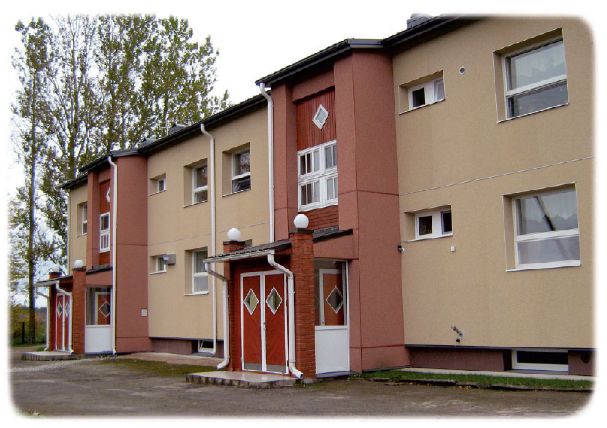 Veltsi Lasteaed-Algkool
Veltsi koolis on õppinud 177 õpilast; 
Veltsi kooli on lõpetanud 144 õpilast; 
neist 92 õpilast lõpetas kooli väga heade
     või heade tulemustega.

124-st vilistlasest on pooled lõpetanud keskkooli; 
neist 4 lõpetas medaliga; 
neist 4 töötab õpetajana.
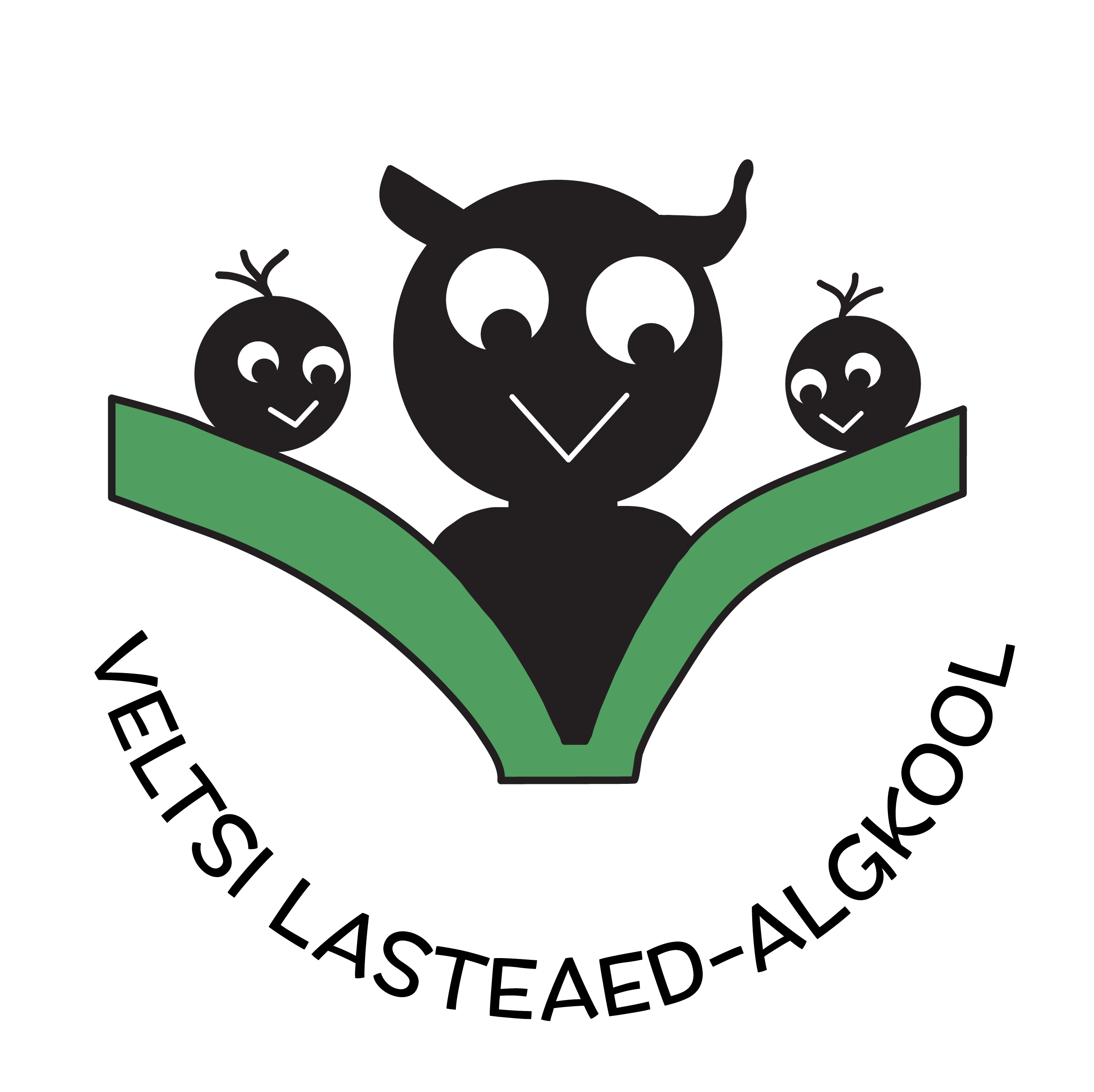 Õppeedukus on valdavalt hea ja väga hea;
õpilased saavad vajadusel individuaalset
     juhendamist;
õppimine liitklassis võimaldab õppekava
     järjepidevat kordamist;
õpilased, kes on liitunud meie kooliga
     õppeperioodi jooksul, saavad tagasi
     õpimotivatsiooni ja eduelamus ning on
     tugevamad jätkama suurtes koolides.
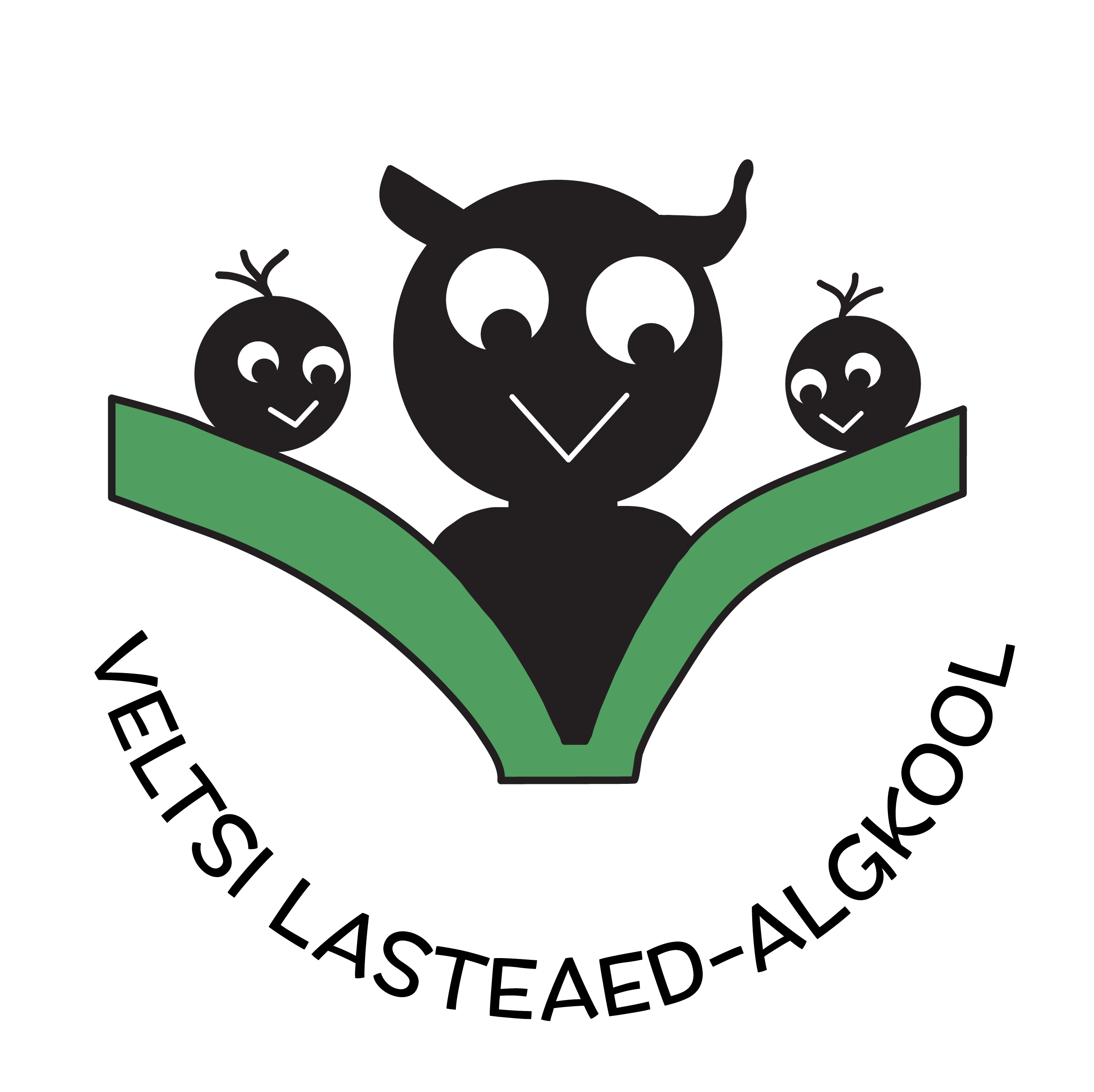 Vilistlastest pole põhikooli osas keegi kooli
     pooleli jätnud;
edasijõudmine teistes koolides on valdavalt hea; 
algaastatel mindi edasi õppima rohkem Haljala
     kooli, praegu jätkab enamus õppimist Rakveres;
sel aastal oli VIROLi tunnustamisüritusel
     parimate seas ka meie kooli 2 vilistlast.
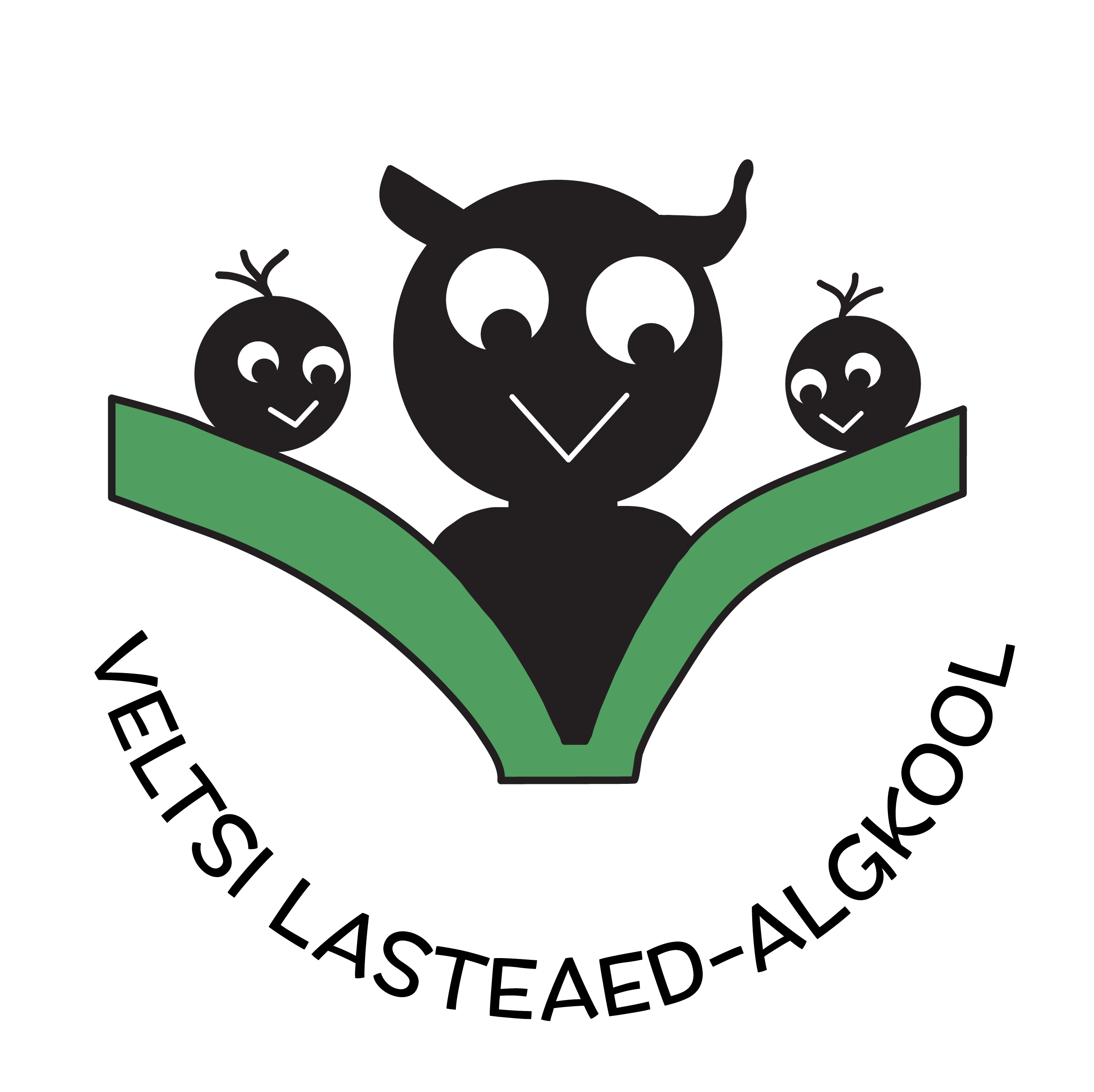 Lasteaialaste arvu trend
Õpilaste arvu trend
Personal
Hetkeseisuga on õpetajad koolile tagatud
     vähemalt 12-ks aastaks;
lasteaias õpetajate järelkasvu puudust
     ei ole;
vajadus tugispetsialistide järele.
Õpilaste kaasamine
Õueala vahendite soetamine – ronimisala,
     jalgpalliväravad, poksikott, ronimissein; 
huvitegevuste korraldamine – käsitöö juhendamine,
     tantsude õpetamine, näidendite lavastamine,
     mängude organiseerimine ja läbiviimine; 
suusaraja tegemine õpetaja juhendamisel;
4. klassil õpetajate päeval lasteaed-algkooli
     töö korraldamise kogemus.
Liikuma Kutsuv Kool
Õuevahetunnid kohustuslikud ja õuesõpe
     tavapärane;
mobiiltelefonid on koolipäeva jooksul keelatud;
orienteerumismatkad Veltsis ja selle ümbruses.
Ettevõtlik Kool
Alates 1996.a jõulu- ja kevadlaadad koostöös 
     lastevanemate ja külaelanikega;
töökasvatus õppekavasse lõimituna;
lastel müügikogemuse omatehtud esemete
     müümisest ja taimede kasvatamisest;
õpilased valmistavad tööõpetuse tunnis ise
     tervislikke sööke kogu majarahvale.
Kitsaskohad
Suur ruumipuudus;
vajadus kogukonnakeskuse järele, mis hõlmaks ka
     lisaruumi lasteaed-algkoolile;
ruumikitsikusel puuduvad võimalused kunsti
     ja tehnoloogiategevuste arendamiseks.
Suuremad kordaminekud
Koostöö MTÜ Veltsi Küla Seltsiga;
Veltsi lasteaed-algkool on keskkonnateadlik
     kunstikallakuga looduskool;
aastaid korraldatud loodusmatkad on olnud
    edukad;
lasteaed-algkool on kogukonna üks osa;
üritustele tulevad huvilised väljaspoolt maja.